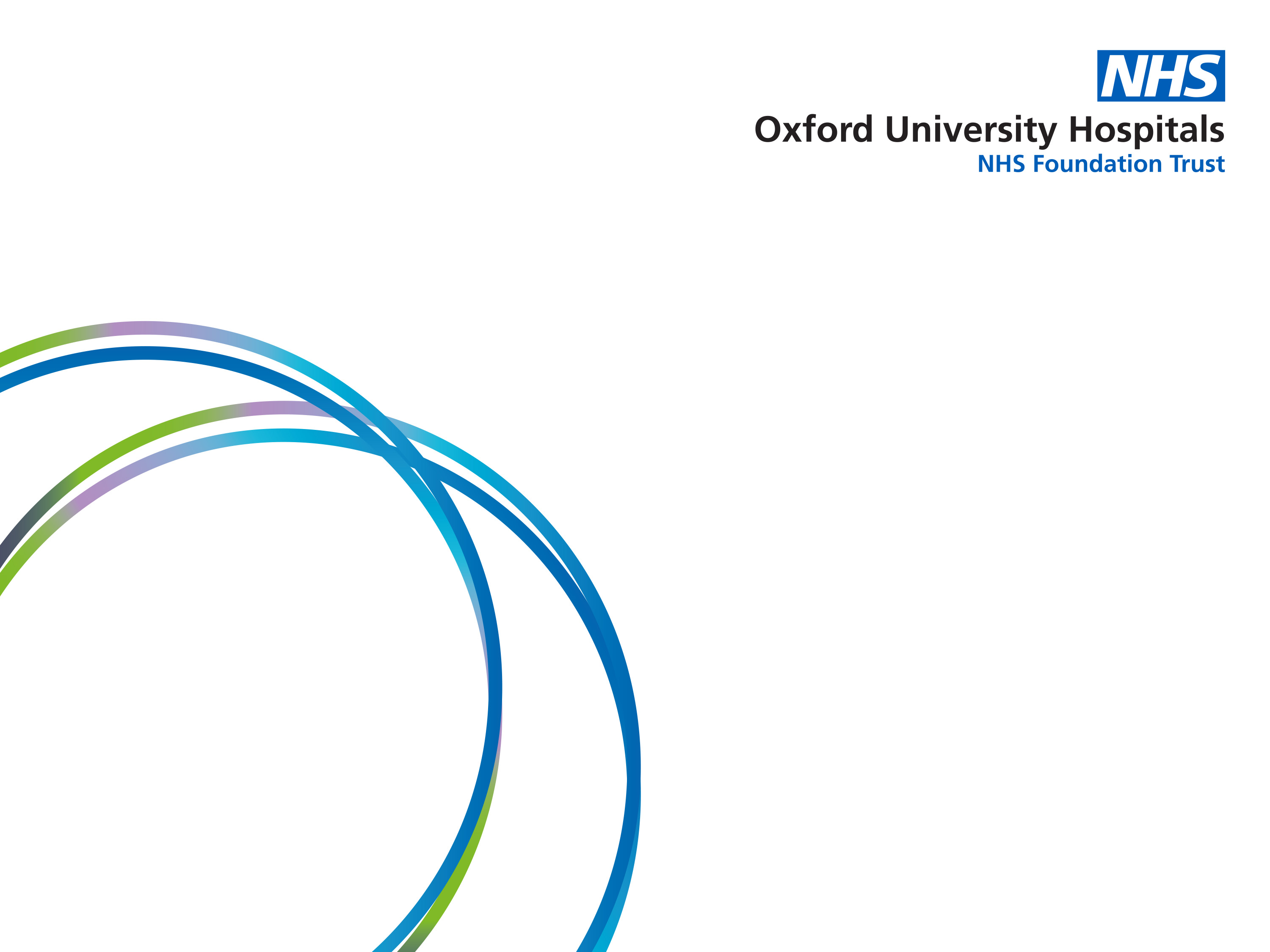 Non-Medical Prescribing in an In-Patient Pain Service
Liz Moir, Lead Nurse Pain Management Services
Aims:
Practicalities of non-medical prescribing for inpatients with pain
Non-medical prescribing as part of the ward round
Improving non-medical prescribing practice within in-patient pain services
COVID-19 symptom management and non-medical prescribing 
Developing nurse prescribing around advanced clinical practice roles
Coaching and mentoring for aspiring and current non-medical prescribers
The in-patient pain service – practicalities of non-medical prescribing
Competence
Experience
Confidence
Fear
Lack of autonomy 
Continuity
Time
Resources
Support
Non-medical prescribing as part of the ward round
Practicalities of ward round involvement
Resources don’t allow for it!
Communication is key – clear pathways
Clear, concise ‘pain plan’ 
Contact details ‘IF…’
Tools for effective communication between clinical teams e.g. e-referral, in-patient assessment/communication template
Resource signposting e.g. intranet site, external agencies e.g. Turning Point, assessment tools e.g. COWS, opioid conversion tool, pain device troubleshooting.
Improving non-medical prescribing in the in-patient setting
Non-medical prescribing COVID-19 symptoms
COVID-19:
Unknown territory (ibuprofen controversy)
Lack of clinical evidence 
Lack of ‘best practice’ resources  


Rapid guidelines COVID-19 rapid guideline: Managing COVID-19



NICE guideline [NG191]Published: 23 March 2021 Last updated: 08 April 2021
(Replaces all other rapid guidelines)



Managing pain in long COVID patients, impact of COVID-19 on chronic pain patients
Follow RPS 10 principles:

1. Be clear reasons for prescribing
2. Medication history
3. Factors affecting risk/benefits
4. Patient concerns/expectation/ideas
5. Select effective, safe, cost-effective individualised treatments
6. Adhere to national guidelines and local formularies
7. Correct documentation, legal prescription
8. Monitor benefit, adverse effects
9. Communicate & document decisions and reasons for them
10. PRESCRIBE WITHIN LIMITS OF KNOWLEDGE, SKILLS, EXPERIENCE
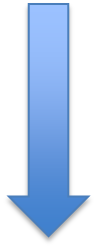 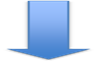 Developing advanced roles around non-medical prescribing or developing non-medical prescribing around advanced/specialist roles?Essential requirement or expensive luxury?
Current & aspiring non-medical prescribers: coaching & mentoring
Clinical supervision & continuing professional development is vital for the successful implementation of non-medical prescribing 
(Courtenay et al, 2018)
 * There is a need for improved access to clinical supervision.
* There is a need for improved peer support.
* There is a need for improved CPD.





► A proactive approach to succession planning needs to be adopted.
► Frontline practitioner prescribers in senior roles need to be involved 
in service redesign and workforce planning.
► Increased funding should be available for those wishing to undertake non-medical 
prescribing training.
► Study leave should be available for those wishing to undertake 
non-medical prescribing training





.
Resources for non-medical prescribers; current & aspiring
NICE medicines & prescribing associates
https://www.nice.org.uk/about/nice-communities/medicines-and-prescribing/nice-medicines-and-prescribing-associates#get-involved